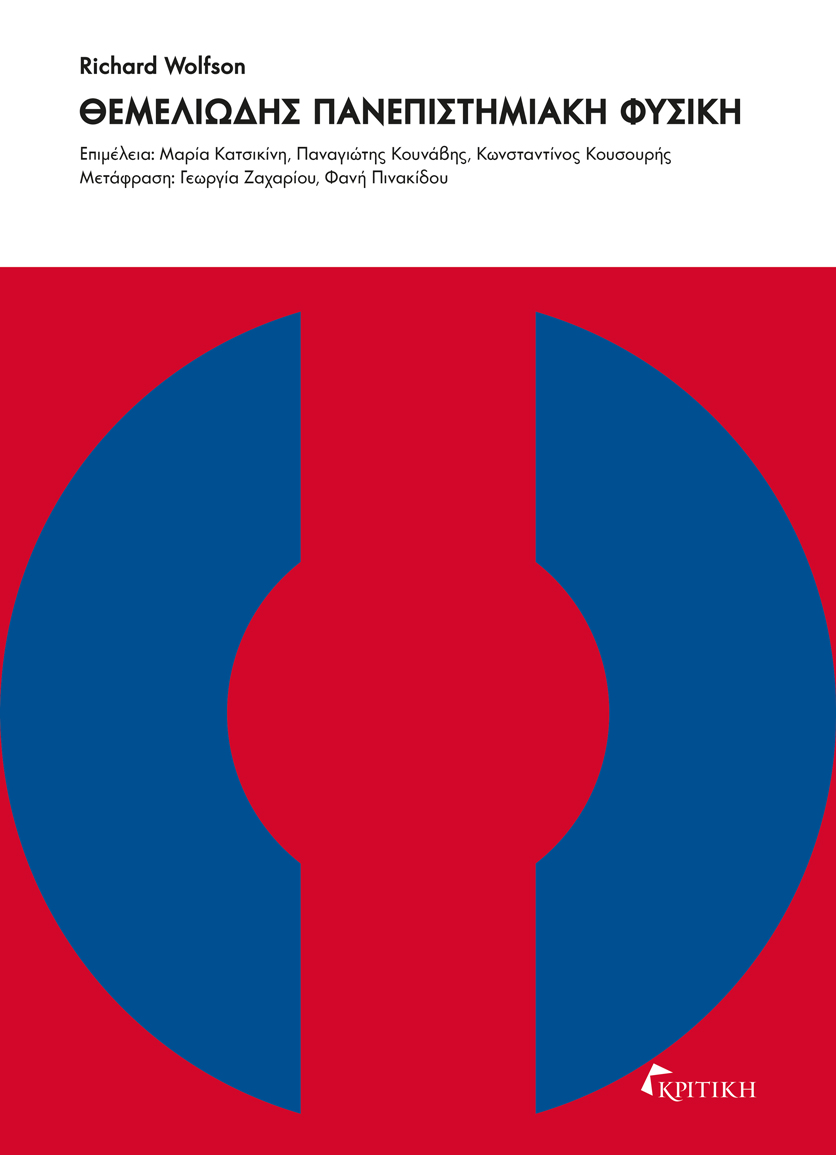 Richard Wolfson
 ΘΕΜΕΛΙΩΔΗΣ ΠΑΝΕΠΙΣΤΗΜΙΑΚΗ ΦΥΣΙΚΗ
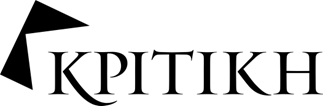 Κεφάλαιο 1: Κάνοντας φυσική
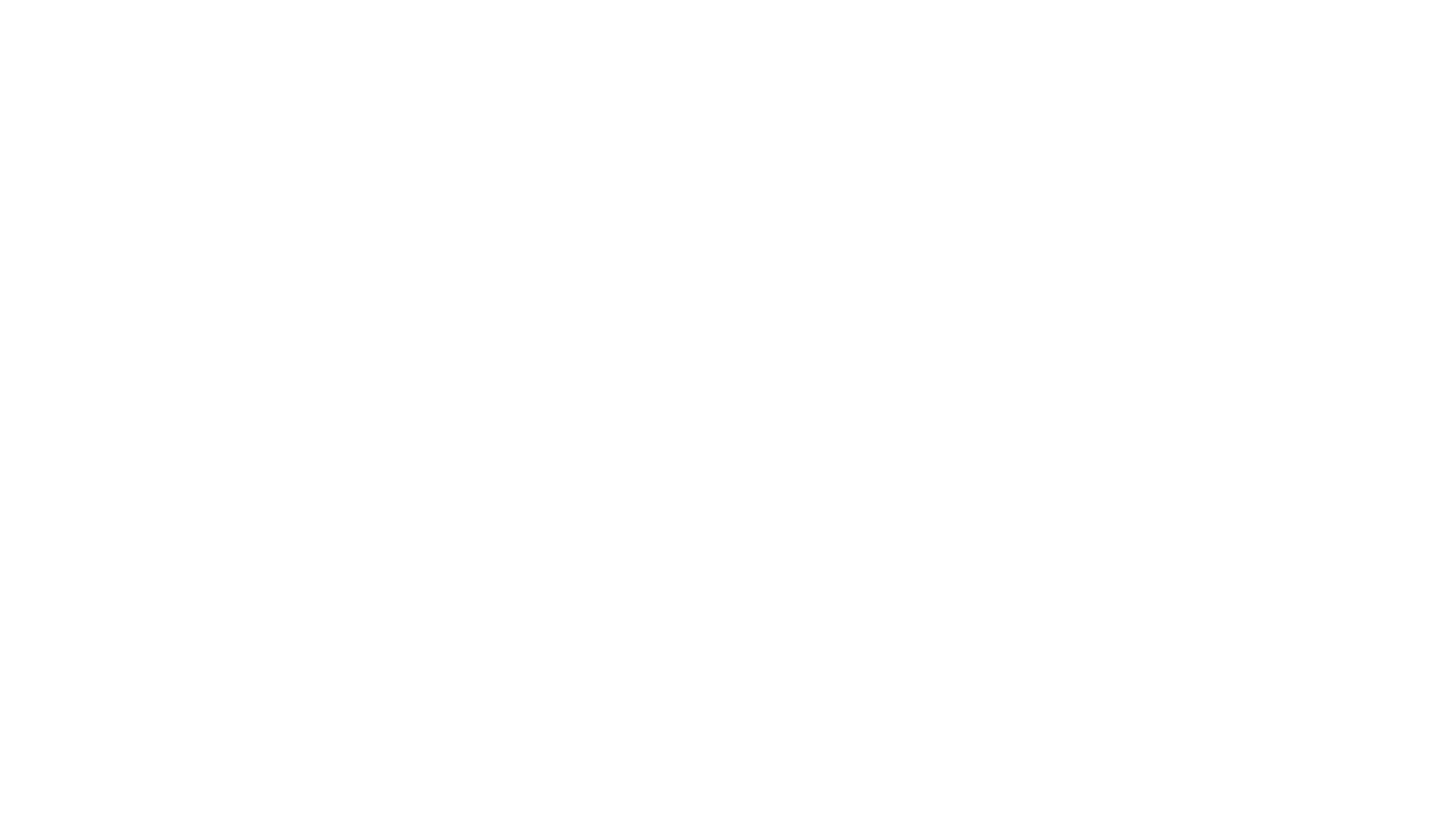 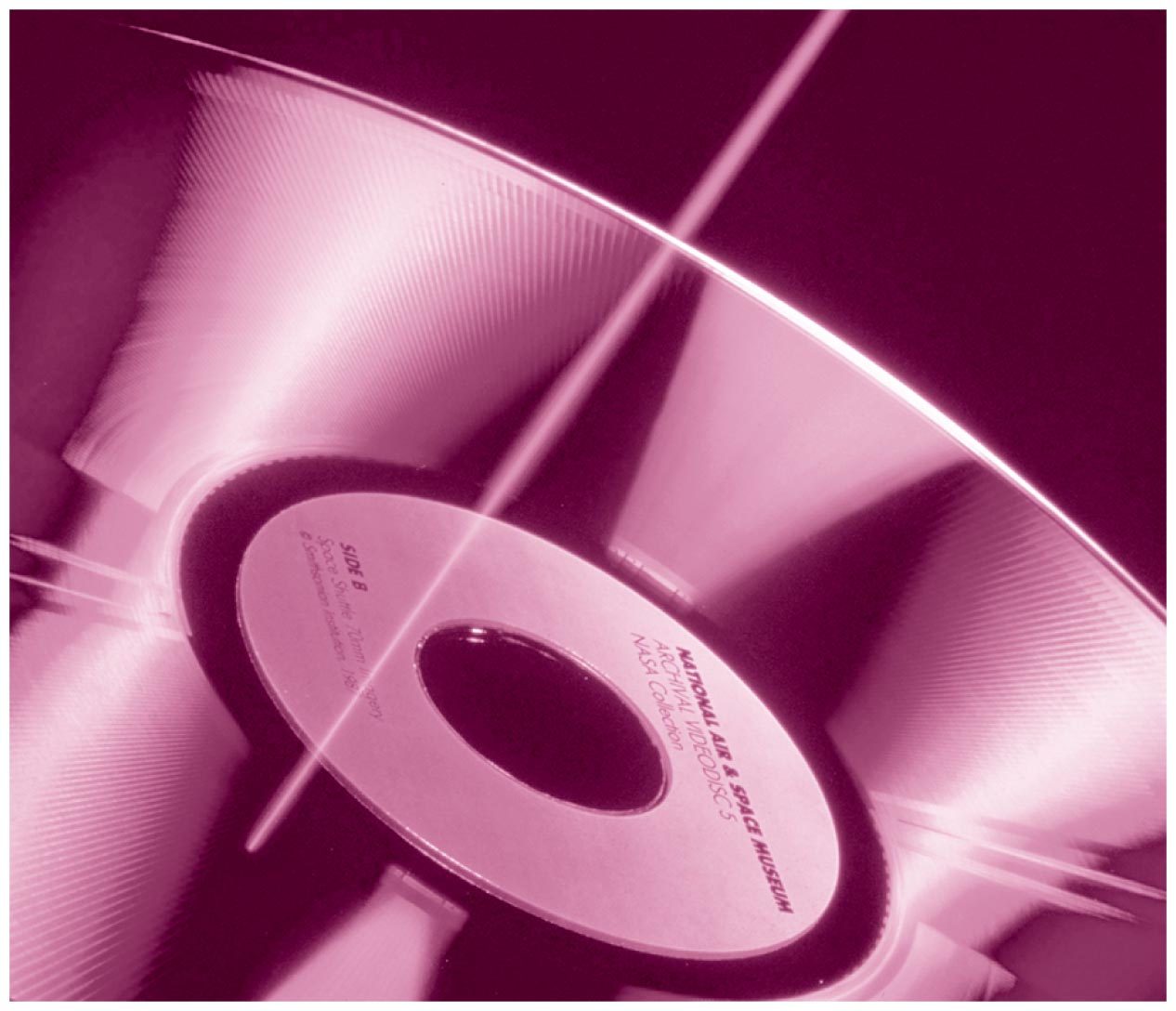 Τι μαθαίνετε
Τους τομείς της φυσικής
Το σύστημα SI των μονάδων μέτρησης
Πώς να εκφράζετε και να χειρίζεστε τους αριθμούς που χρησιμοποιούνται στη φυσική
Πώς να αντιμετωπίζετε την ακρίβεια και την αβεβαιότητα
Πώς να εξάγετε πληροφορίες από πειραματικά δεδομένα
Μια μέθδο για την επίλυση προβλημάτων φυσικής
Τομείς φυσικής
Η φυσική παρέχει μια σχεδόν ενιαία περιγραφή όλων των φυσικών φαινομένων
Μπορούμε να διαιρέσουμε τη φυσική σε έξι επιμέρους, αλλά αλληλοσυνδεόμενους τομείς
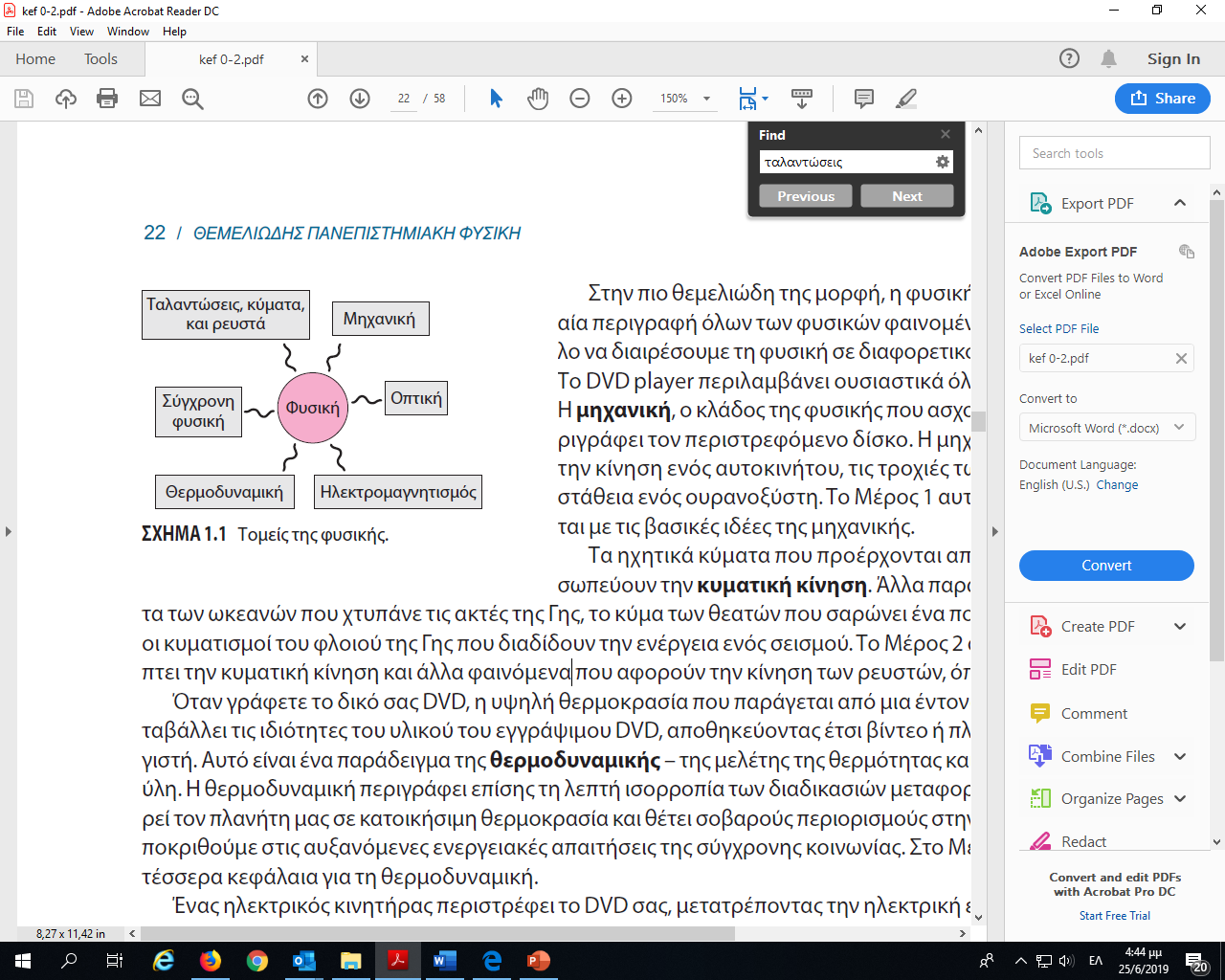 To μετρικό σύστημα SI
Λειτουργικοί ορισμοί
Οι μονάδες μήκους και χρόνου έχουν λειτουργικούς ορισμούς, επομένως οι ορισμοί τους μπορούν να βρουν εφαρμογή σε οποιοδήποτε εργαστήριο. 
Οι σημασίες αυτών των ορισμών θα αποσαφηνίζονται, καθώς θα εμβαθύνετε στη μελέτη της φυσικής:
Μέτρο είναι η απόσταση που διανύει το φως στο κενό σε 1/299.792.458 του δευτερολέπτου
Δευτερόλεπτο: Το μέγεθός του καθορίζεται από τον ορισμό της αριθμητικής τιμής της συχνότητας υπέρλεπτου διαχωρισμού της θεμελιώδους στάθμης του ατόμου του Καισίου 133, σε ηρεμία και σε θερμοκρασία 0 K, στην ακριβή τιμή 9.192.631.770
Δεν έχει ακόμη καθιερωθεί πλήρως ένας λειτουργικός ορισμός της μάζας, βάσει σταθεράς του Planck
Στην εποχή μας, το χιλιόγραμμο (κιλό) ορίζεται βάσει του διεθνούς προτύπου χιλιόγραμμου (ένα τεχνούργημα) που φυλάσσεται στο Διεθνές Γραφείο Μέτρων και Σταθμών στο Σερβ της Γαλλίας
Προθέματα του SI και επιστημονική σημειογραφία
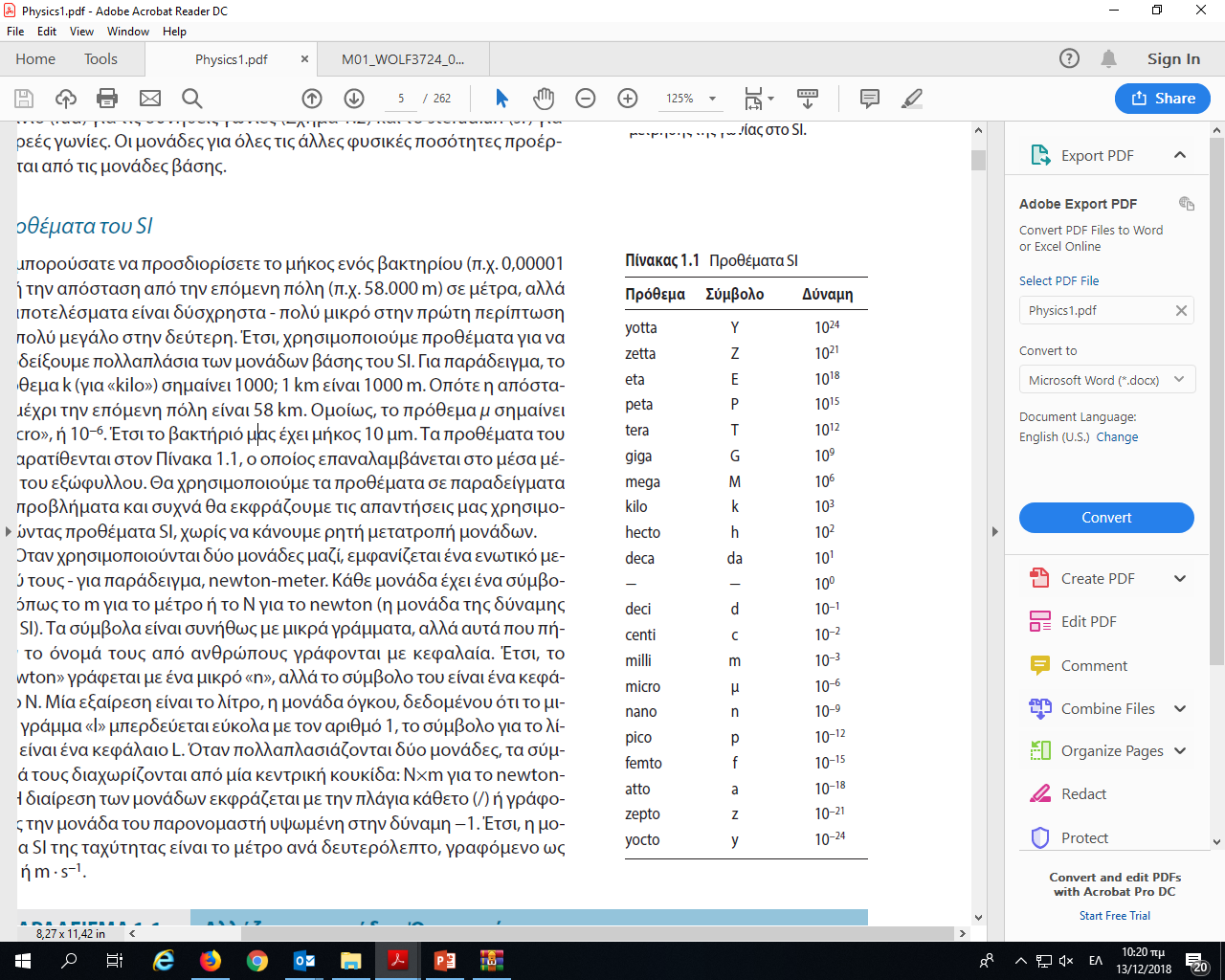 Το μεγάλο εύρος των ποσοτήτων που προκύπτουν στη φυσική εκφράζεται καλύτερα με τη χρήση αριθμών λογικού μεγέθους πολλαπλασιάζοντας με μία δύναμη του 10:
31416,5 = 3,14165 × 104
0,002718 = 2,718 × 10–3
Τα προθέματα SI περιγράφουν δυνάμεις του 10:
Κάθε τρεις δυνάμεις του 10 παράγουν ένα διαφορετικό πρόθεμα
Παραδείγματα:
3,0 × 109 W = 3,0 GW(3 gigawatts)
1,6 × 10–8 m = 16 nm(16 nanometers)
1012 kg = 1 Pg(1 petagram)
Αλλάζοντας μονάδες
Οι μονάδες έχουν σημασία! Οι μετρήσεις των φυσικών ποσοτήτων πρέπει πάντα να γίνονται στις σωστές μονάδες
Πίνακες μετατροπής (βλ. Παράρτημα Γ) δίνουν τις σχέσεις μεταξύ φυσικών ποσοτήτων σε διάφορα συστήματα μονάδων:
Αλλάζουμε μονάδες πολλαπλασιάζοντας ή διαιρώντας έτσι ώστε οι μονάδες που δεν χρειάζονται να απαλείφονται, κρατώντας μόνο τις μονάδες που απαιτούνται
Παράδειγμα: Εφόσον 1 ft = 0,3048 m, ένας αγώνας δρόμου 528 ft (1 μίλι) ισούται με 


Παράδειγμα: 1 κιλοβατώρα (kWh, μια μονάδα ενέργειας) ισοδυναμεί με 3,6 megajoules (MJ, μια άλλη μονάδα ενέργειας). Επομένως, μια μηνιαία ηλεκτρική κατανάλωση 343 kWh ισούται με
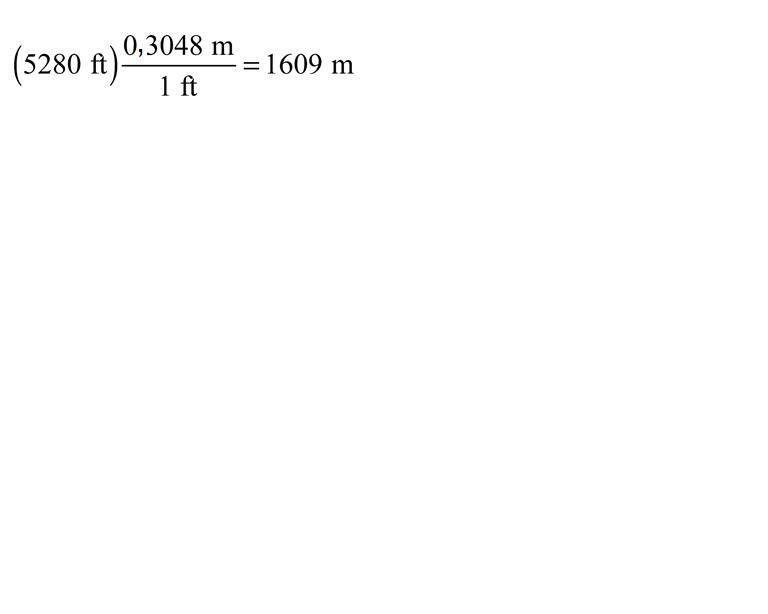 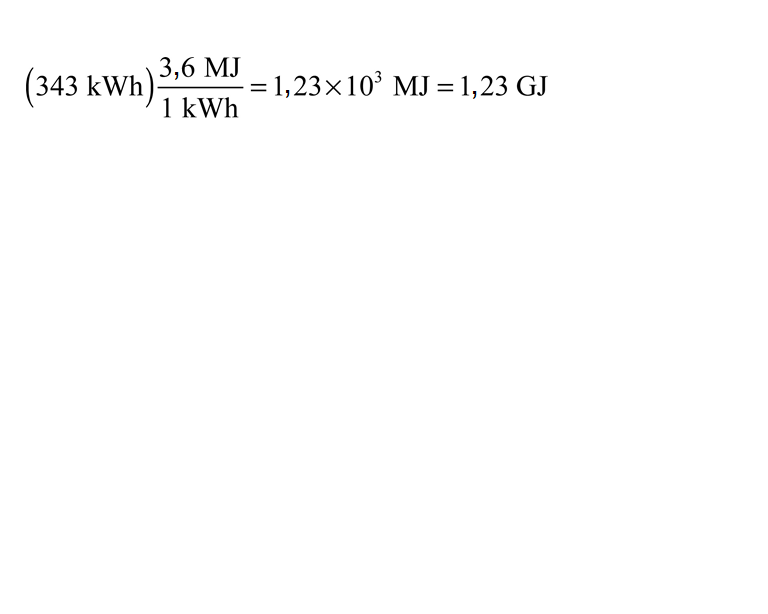 Σημαντικά ψηφία
Η απάντηση στο τελευταίο παράδειγμα της προηγούμενης διαφάνειας είναι 1,23 GJ και όχι 1234,8 MJ ή 1,2348 GJ όπως θα έδειχνε η αριθμομηχανή σας
Αυτό συμβαίνει γιατί η συγκεκριμένη ποσότητα, 343 kWh, έχει μόνο τρία σημαντικά ψηφία
Αυτό σημαίνει ότι πιστεύουμε πως η πραγματική τιμή είναι πλησιέστερη στις 343 kWh απ’ ό,τι στις 342 kWh ή τις 344 kWh
Αν είχαμε 343,2 kWh, θα γνωρίζαμε ότι η τιμή είναι πλησιέστερη στις 343,2 kWh απ’ ό,τι στις 343,1 kWh ή στις 343,3 kWh.
Σε αυτή την περίπτωση, ο αριθμός έχει τέσσερα σημαντικά ψηφία
Τα σημαντικά ψηφία υποδηλώνουν με πόση ακρίβεια γνωρίζουμε τις τιμές των φυσικών ποσοτήτων
Οι υπολογισμοί δεν μπορούν να αυξήσουν την ακρίβεια, επομένως είναι σημαντικό να παρουσιάζουμε τα αποτελέσματα των υπολογισμών με τον σωστό αριθμό σημαντικών ψηφίων
Κανόνες για τα σημαντικά ψηφία
Στον πολλαπλασιασμό και τη διαίρεση, η απάντηση πρέπει να έχει τον ίδιο αριθμό σημαντικών ψηφίων με τη λιγότερο ακριβή ποσότητα από αυτές που υπεισέρχονται στον υπολογισμό
Παράδειγμα: (3,1416 N)(2,1 m) = 6,6 N·m
Σημειώστε ότι η κεντρική κουκκίδα κατά κανόνα χρησιμοποιείται όταν οι μονάδες πολλαπλασιάζονται (η kWh αποτελεί εξαίρεση).
Στην πρόσθεση και στην αφαίρεση, η απάντηση θα πρέπει να έχει τον ίδιο αριθμό ψηφίων στα δεξιά της υποδιαστολής με τον όρο του αθροίσματος ή της διαφοράς που έχει τον μικρότερο αριθμό δεκαδικών ψηφίων
Παράδειγμα: 3,2492 m – 3,241 = 0,008 m
Παρατηρήστε την απώλεια ακρίβειας όταν η απάντηση έχει μόνο ένα σημαντικό ψηφίο
Εκτίμηση
Για πολλούς σκοπούς, χρειαζόμαστε μόνο μια γενική ιδέα για το μέγεθος ενός αντικειμένου ή φυσικού φαινομένου
Η εκτίμηση μπορεί να προσφέρει μια ουσιώδη γνώση ενός προβλήματος ή μιας κατάστασης στη φυσική 
Παράδειγμα: Ποια είναι η ετήσια κατανάλωση βενζίνης στις ΗΠΑ;
Οι κάτοικοι των ΗΠΑ είναι περίπου 300 εκατομμύρια, επομένως πιθανόν βρίσκονται σε χρήση 100 εκατομμύρια αυτοκίνητα (108 αυτοκίνητα)
Ένα μέσο αυτοκίνητο διανύει περίπου 10.000 μίλια τον χρόνο (104 μίλια).
Ένα μέσο αυτοκίνητο διανύει περίπου 20 μίλια ανά γαλόνι
Επομένως, σε έναν χρόνο, ένα μέσο αυτοκίνητο καταναλώνει (104 μίλια)/(20 μίλια/γαλόνι) = 500 γαλόνια
Επομένως, η ετήσια κατανάλωση βενζίνης στις ΗΠΑ είναι περίπου(500 γαλόνια/αυτοκίνητο)(108 αυτοκίνητα) = 5 × 1010 γαλόνια (περίπου 200 GL).
Μια μέθοδος επίλυσης προβλημάτων
Η μέθοδος IDEA απαρτίζεται από τέσσερα απλά βήματα
Η μέθοδος IDEA δεν είναι ένα «συνταγολόγιο» για την επίλυση προβλημάτων φυσικής. Είναι μάλλον ένα εργαλείο για να οργανώσετε την πορεία που θα ακολουθήσετε για την επίλυση ενός προβλήματος
Τα τέσσερα βήματα της μεθόδου IDEA είναι
INTERPRET – ΕΡΜΗΝΕΥΣΤΕ
DEVELOP – ΑΝΑΠΤΥΞΤΕ 
EVALUATE – ΥΠΟΛΟΓΙΣΤΕ 
ASSESS – ΑΞΙΟΛΟΓΗΣΤΕ
INTERPRET – ΕΡΜΗΝΕΥΣΤΕ
ΕΡΜΗΝΕΥΣΤΕ Το πρώτο βήμα είναι να ερμηνεύσετε το πρόβλημα για να βεβαιωθείτε ότι γνωρίζετε τι ζητάει. Στη συνέχεια προσδιορίζετε τις έννοιες και αρχές που εφαρμόζονται - τους νόμους κίνησης του Νεύτωνα, τη διατήρηση της ενέργειας, τον πρώτο νόμο της θερμοδυναμικής, τον νόμο του Gauss κ.ο.κ. Επίσης, προσδιορίζετε τους «παίκτες» στην κατάσταση - το αντικείμενο του οποίου την κίνηση σας ζητείται να περιγράψετε, τις δυνάμεις που ενεργούν, το θερμοδυναμικό σύστημα που θα αναλύσετε, τα φορτία που παράγουν ένα ηλεκτρικό πεδίο, τα στοιχεία ενός ηλεκτρικού κυκλώματος, τις φωτεινές ακτίνες που θα βοηθήσουν να εντοπίσετε ένα είδωλο κ.ο.κ.
DEVELOP – ΑΝΑΠΤΥΞΤΕ
ΑΝΑΠΤΥΞΤΕ Το δεύτερο βήμα είναι να αναπτύξετε ένα σχέδιο για την επίλυση του προβλήματος. Είναι πάντα χρήσιμο και συχνά απαραίτητο να σχεδιάζετε ένα σχήμα που να αποτυπώνει την κατάσταση. Το σχέδιό σας πρέπει να δείχνει αντικείμενα, δυνάμεις και άλλες φυσικές οντότητες. Η επισήμανση των μαζών, των θέσεων, των δυνάμεων, των ταχυτήτων, των ροών θερμότητας, των ηλεκτρικών ή μαγνητικών πεδίων και άλλων ποσοτήτων θα σας βοηθήσει πολύ. Κατόπιν, καθορίστε τους σχετικούς μαθηματικούς τύπους - συγκεκριμένα, εκείνους που περιέχουν τις ποσότητες που δίνονται στα προβλήματα καθώς και τους αγνώστους ως προς τους οποίους λύνετε. Μην «αρπάξετε» απλά τις εξισώσεις· αντίθετα, σκεφτείτε ότι η καθεμία αντανακλά τις υποκείμενες έννοιες και αρχές που έχετε εντοπίσει ότι διέπουν αυτό το πρόβλημα. Το σχέδιο που αναπτύξατε μπορεί να περιλαμβάνει τον υπολογισμό ενδιάμεσων ποσοτήτων, την εύρεση τιμών σε έναν πίνακα ή σε ένα από τα διάφορα παραρτήματα αυτού του βιβλίου ή ακόμα και την επίλυση ενός προκαταρκτικού προβλήματος, του οποίου η απάντηση είναι απαραίτητη για να πάρετε το τελικό αποτέλεσμα
EVALUATE - ΥΠΟΛΟΓΙΣΤΕ
ΥΠΟΛΟΓΙΣΤΕ Τα προβλήματα της φυσικής έχουν αριθμητικές ή συμβολικές απαντήσεις και πρέπει να υπολογίσετε την απάντησή σας. Σε αυτό το βήμα εκτελείτε το σχέδιό σας, ακολουθώντας τα βήματα που έχετε σκιαγραφήσει. Εδώ χρειάζεστε τις μαθηματικές σας δεξιότητες. Χρησιμοποιήστε άλγεβρα, τριγωνομετρία ή διαφορικό λογισμό, όπως απαιτείται, για να λύσετε τις εξισώσεις σας. Είναι καλή ιδέα να κρατήσετε όλες τις αριθμητικές ποσότητες, είτε είναι γνωστές είτε όχι, σε συμβολική μορφή καθώς επεξεργάζεστε τη λύση του προβλήματός σας. Στο τέλος μπορείτε να αντικαταστήσετε τους αριθμούς και να επεξεργαστείτε την αριθμητική για να υπολογίσετε την αριθμητική απάντηση, αν το πρόβλημα την απαιτεί
ASSESS - ΑΞΙΟΛΟΓΗΣΤΕ
ΑΞΙΟΛΟΓΗΣΤΕ Μην ικανοποιήστε με την απάντησή σας μέχρι να αξιολογήσετε αν έχει νόημα! Είναι σωστές οι μονάδες; Οι αριθμοί φαίνονται λογικοί; Η αλγεβρική μορφή της απάντησής σας λειτουργεί σε προφανείς ειδικές περιπτώσεις, όπως ίσως «απενεργοποιώντας» τη βαρύτητα ή κάνοντας μηδενική ή άπειρη τη μάζα του αντικειμένου; Ο έλεγχος ειδικών περιπτώσεων όχι μόνο σας βοηθά να αποφασίσετε αν η απάντησή σας έχει νόημα, αλλά μπορεί επίσης να σας δώσει πληροφορίες για την υποκείμενη φυσική. Στα λυμένα παραδείγματα, θα κάνουμε συχνά αυτό το βήμα για να ενισχύσουμε τις γνώσεις σας στη φυσική, συσχετίζοντας το συγκεκριμένο παράδειγμα με άλλες εφαρμογές της φυσικής
ΣΥΝΟΨΗ
Από κοινού, οι επιμέρους τομείς της φυσικής προσφέρουν μια συνολική περιγραφή των βασικών αρχών που διέπουν τη φυσική πραγματικότητα
Το σύστημα μονάδων SI προσφέρει ακριβείς ορισμούς των θεμελιωδών ποσοτήτων της φυσικής
Αυτοί οι λειτουργικοί ορισμοί μπορούν να αναπαραχθούν οπουδήποτε
Ο χειρισμών των αριθμών που αντιπροσωπεύουν φυσικές ποσότητες προϋποθέτει 
Τη χρήση επιστημονικής σημειογραφίας και προθεμάτων SI 
Την κατανόηση των σημαντικών ψηφίων
Την εκτίμηση
Η μέθοδος IDEA προσφέρει ένα γενικό πλαίσιο για την επίλυση προβλημάτων φυσικής
Απαγορεύεται η αναδημοσίευση ή αναπαραγωγή του παρόντος έργου με οποιονδήποτε τρόπο χωρίς γραπτή άδεια του εκδότη, σύμφωνα με το Ν. 2121/1993 και τη Διεθνή Σύμβαση της Βέρνης 
(που έχει κυρωθεί με τον Ν. 100/1975)